CHAPTER 14
Revolution and Nationalism
Revolutions in Russia
Czar’s of Russia continue an autocratic rule and oppose reform of any kind.
Non-Russians are treated harshly!
Pogroms (violence against Jews) break out.
Tension grows
Factories Double, but they are still behind the rest of the world.
Working Class
Like US / Europe, working class upset over poor working conditions and wages.
Marxist ideas grew popular
Proletariat (workers) will rule
Marxist followers split into two groups
Mensheviks – moderates
Bolsheviks – radicals
Bolsheviks would sacrifice EVERYTHING for change
Vladimir Ulyanov
Also known as Lenin
Leader of the Bolsheviks
Led the Bolshevik Revolution
Organized, ruthless, left to avoid being arrested but stayed in touch so he could return when it was safe.
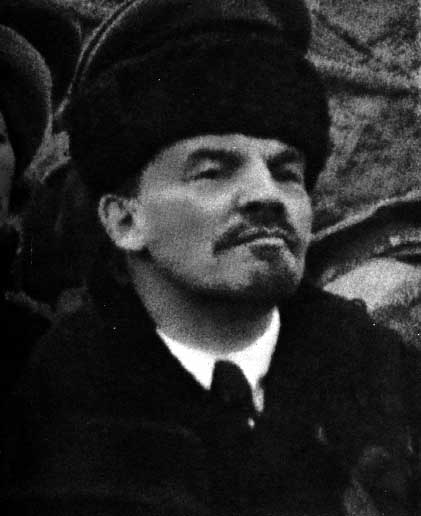 Results of the Revolution
Truce with Germany
Factory control returned to the workers
Farmland distributed to the peasants
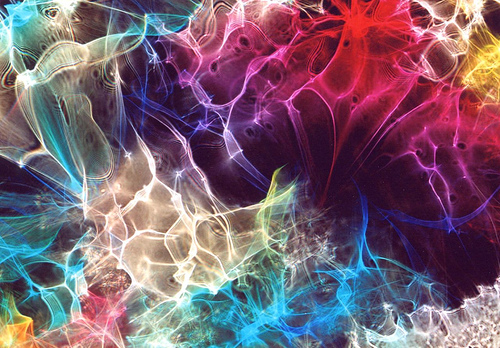 RUSSO- JAPANESE WAR
Russia and Japan competed for control of Korea and Manchuria.    They both sign treaties to avoid fighting, but Russia breaks the treaties.
Japan retaliates by attacking Russia at Port Arthur. 
News of the losses spread and sparked unrest that led to a revolt
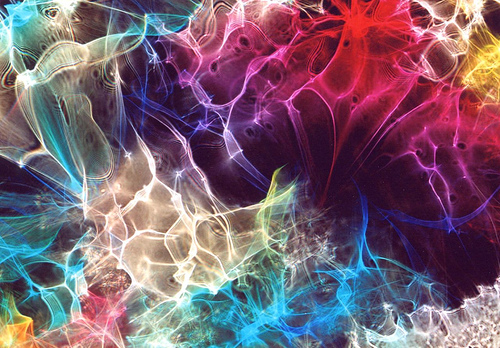 Bloody Sunday
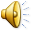 January 22, 1905 200,000 workers and families approached czar Nicholas II’s Winter Palace in St. Petersburg. * (He was against reform)
	- Petitioning for: better working conditions, personal freedoms and an elected national legislature.
Nicholas II- Orders open fire	More than 1,000 wounded and several hundred died.
Yes...I can't believe the news todayOh, I can't close my eyes And make it go awayHow long...How long must we sing this songHow long, how long...'cause tonight...we can be as oneTonight...Broken bottles under children's feetBodies strewn across the dead end streetBut I won't heed the battle callIt puts my back upPuts my back up against the wallSunday, Bloody SundaySunday, Bloody SundaySunday, Bloody SundayAnd the battle's just begunThere's many lost, but tell me who has wonThe trench is dug within our heartsAnd mothers, children, brothers, sisters Torn apartSunday, Bloody SundaySunday, Bloody SundayHow long...How long must we sing this songHow long, how long...'cause tonight...we can be as oneTonight...tonight...
Sunday, Bloody SundaySunday, Bloody SundayWipe the tears from your eyesWipe your tears awayOh, wipe your tears awayOh, wipe your tears away(Sunday, Bloody Sunday)Oh, wipe your blood shot eyes(Sunday, Bloody Sunday)Sunday, Bloody Sunday (Sunday, Bloody Sunday)Sunday, Bloody Sunday (Sunday, Bloody Sunday)And it's true we are immuneWhen fact is fiction and TV realityAnd today the millions cryWe eat and drink while tomorrow they die(Sunday, Bloody Sunday)The real battle just begunTo claim the victory Jesus wonOn...Sunday Bloody SundaySunday Bloody Sunday...
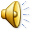 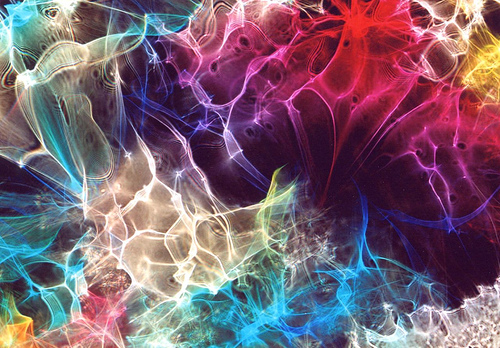 WWI
WWI 1914-1918
Nicholas II enters Russia 
Moved to the war front
Russian soldiers mutinied and showed that Russia was weak and unprepared to enter the war.
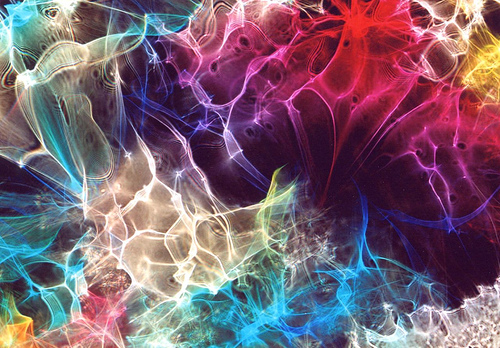 Czarina Alexandra
Ran things at home.
Son was a hemophilia
Rasputin- mystical powers eased son’s symptoms
Alexandra repaid Rasputin by letting him make political decisions.
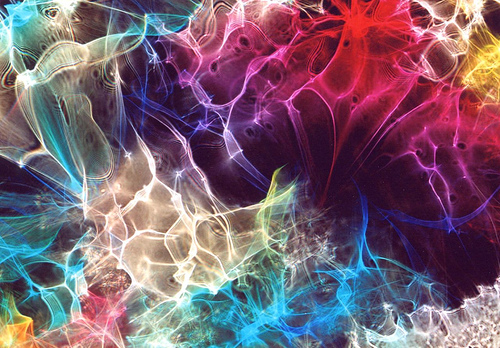 Can’t Fix It
Nicholas could not fix things so he steps down.
A provisional government of local councils takes over.
Lenin returns to Russia and aids in a Revolution
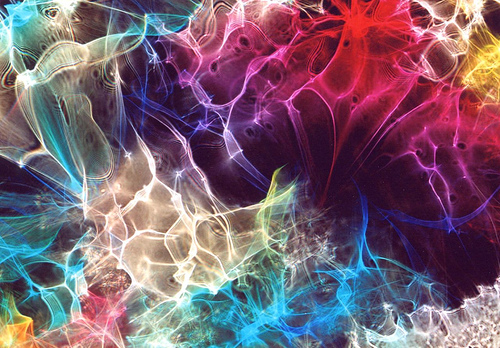 Bolshevik Revolution
Bolsheviks 
    - gain control – Rename the Communist Party
	- sign treaties w/ Germany to get out of war.
Civil War breaks out.
Lenin- New Economic Policy
	- Restores Russian economy
1922 Lenin renames the country U.S.S.R(Union Of Soviet Socialist Republics)
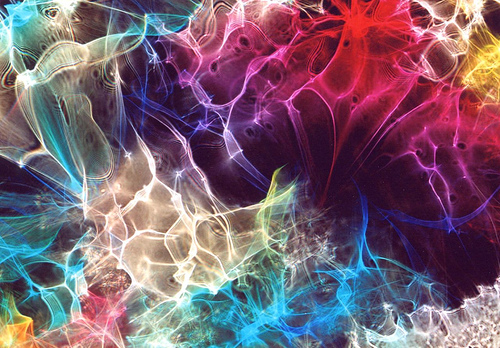 Joseph Stalin
Lenin dies- Joseph Stalin takes over.
Enacts a totalitarian govt. 
Govt. that dominates every aspect of life.
Established collective farms, 5 year plan, “Great Purge”
Command economy – unrealistic goals
Leads to agricultural and industrial revolutions
Imperial China
Collapses
Nationalists overthrow Qing Dynasty
Kuomintang 
Nationalist group 
Pushed for modernization and nationalism
Approved by the world
Sun Yixian 
Leader
Overthrew the last emperor
Chinese Communist Party
Mao Zedong starts party

China’s greatest revolutionary leader

Believed in bringing Marxist ideas to the rural areas instead of urban areas
Tiananmen Square
Means “Gate of Heavenly Peace”
Site for political activities

1989 Students protested for political reform.  Thousands were gunned down, hundreds killed.
Clash in China
Chinese Nationalists and Communists clash.  Internal conflict spurs war.
Nationalist leader Jiang Jieshi surrounds the communists.
The Communist peasants take a 6,000 mile trek to safety in the north.
Long March
China’s internal battle ends when Japan attacks them.
Nationalism in India and SW Asia
Two parties
	Congress and League
Both parties want S. Asia to become independent of British Rule
Great Britain says they will give them reforms toward independence if they assist them in WWI. – They lie.
Amritsar
In 1919, 10,000 Hindus and Muslims gather at the city of Amritsar.  
British troops are ordered to open fire.
1200 wounded-400 killed.

This became known as the Amritsar Massacre

People all over the world are angered by this
Mohandas Gandhi
Leader of the independent movement
His ideas blend religions
Urges civil disobedience – peaceful protests
Boycott British goods: schools, taxes, elections
This affects the British economy and they give India self rule.
240 mile walk to collect sea water for salt. Salt March
British tries again…
Britain tries to take Persia after WWI.  
Spurs nationalist movement and revolt.
1921 Reza Shah Pahlavi takes power of Persia and modernizes.
1935- Renames it Iran
1920’s – 1930’s – European/American companies find large oil deposits in Iran, Iraq, Saudi Arabia, Kuwait.  - Poor $ into countries = rapid growth